3.7 Finding equivalent fractions and simplifying fractions
Representations | Year 5
Fractions
How to use this presentation
You can find the teacher guide 3.7 Finding equivalent fractions and simplifying fractions by following the link below.
3.7 Equivalent fractions and simplifying
Step 1:1
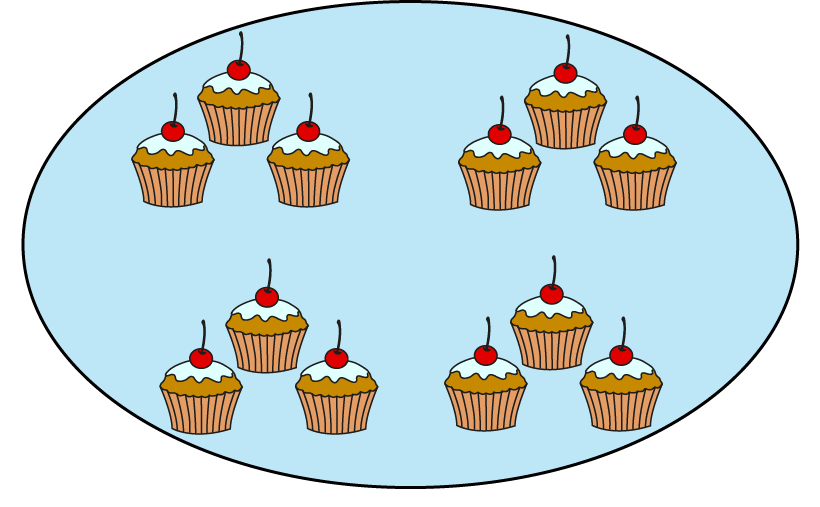 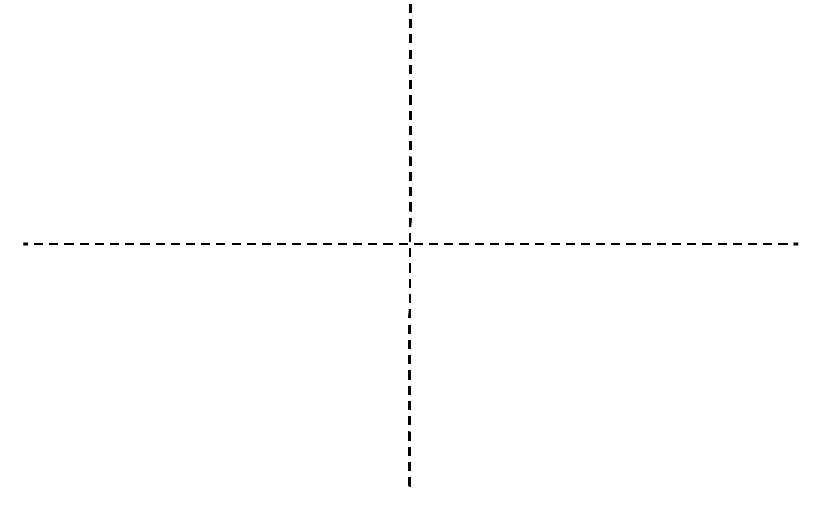 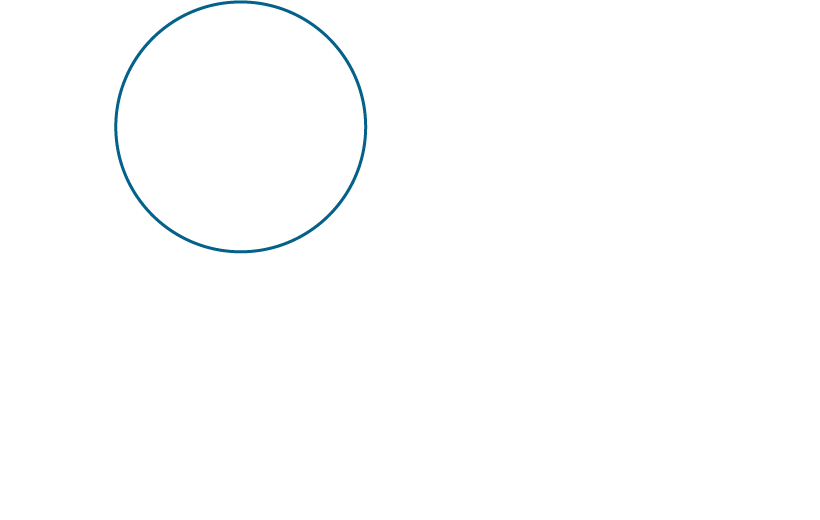 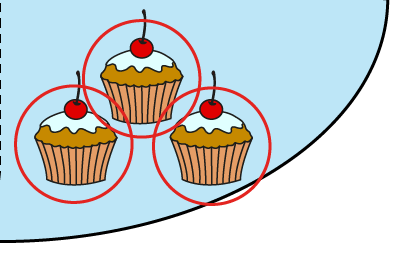 3.7 Equivalent fractions and simplifying
Step 1:2
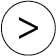 3.7 Equivalent fractions and simplifying
Step 1:3
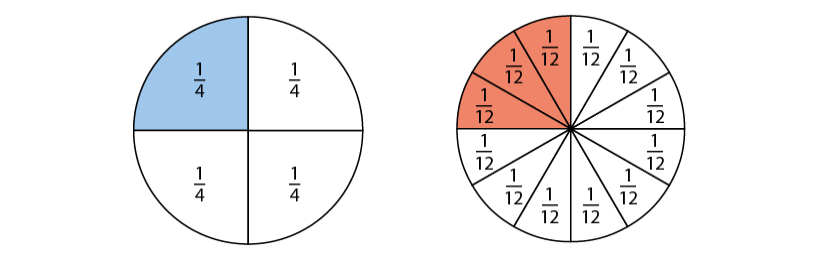 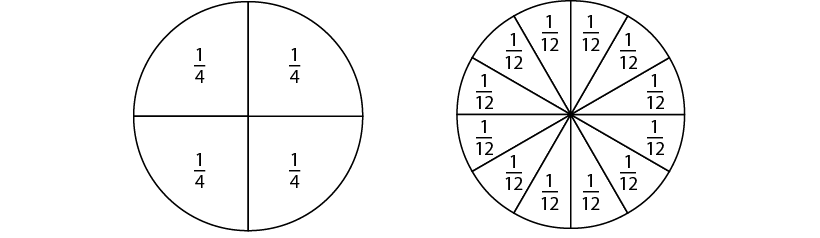 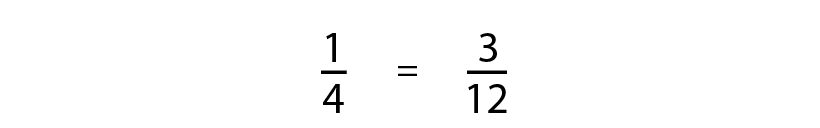 [Speaker Notes: The whole is divided into four equal parts and we have one of those parts.
The whole is divided into twelve equal parts and we have three of those parts.]
3.7 Equivalent fractions and simplifying
Step 1:4
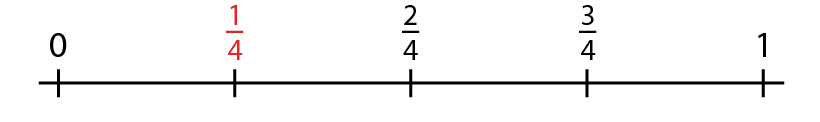 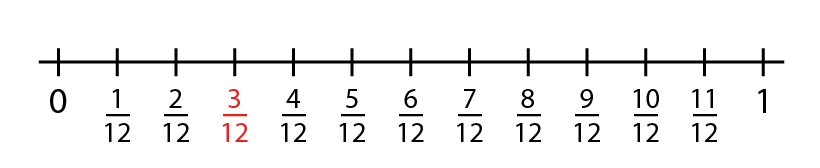 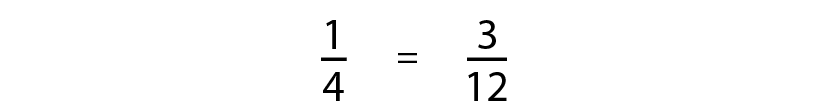 3.7 Equivalent fractions and simplifying
Step 1:5
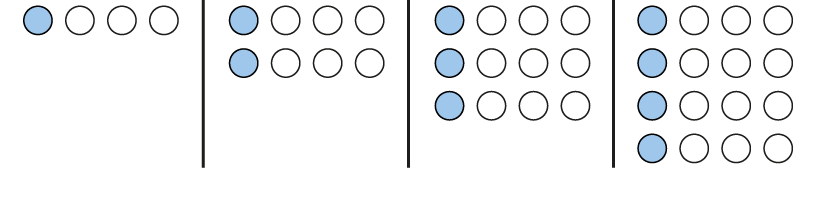 3.7 Equivalent fractions and simplifying
Step 1:6
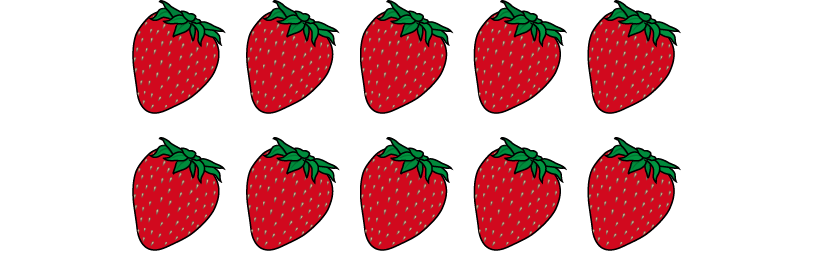 [Speaker Notes: The whole is divided into two equal parts and we have one of those parts.
The whole is divided into ten equal parts and we have five of those parts.]
3.7 Equivalent fractions and simplifying
Step 1:6
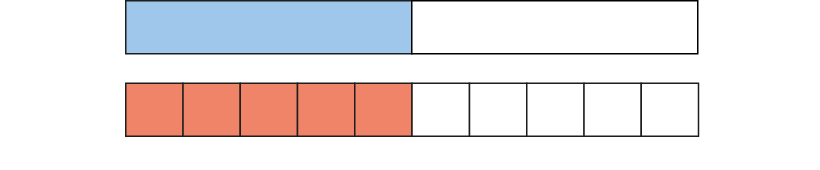 [Speaker Notes: The whole is divided into two equal parts and we have one of those parts.
The whole is divided into ten equal parts and we have five of those parts.]
3.7 Equivalent fractions and simplifying
Step 1:6
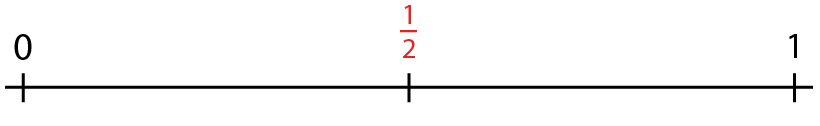 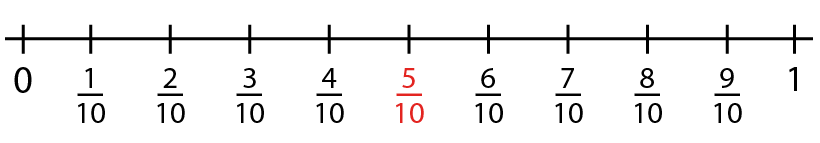 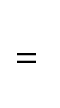 3.7 Equivalent fractions and simplifying
Step 1:6
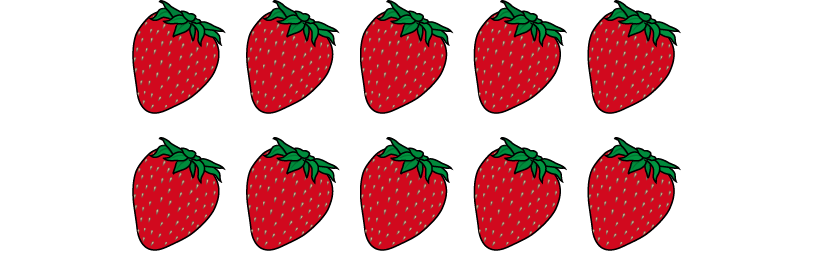 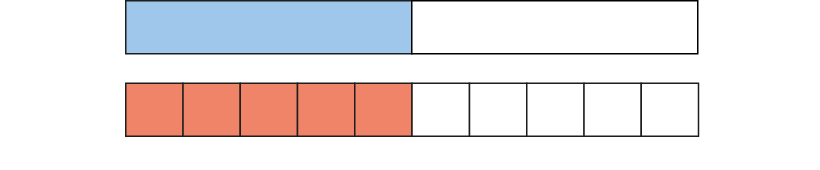 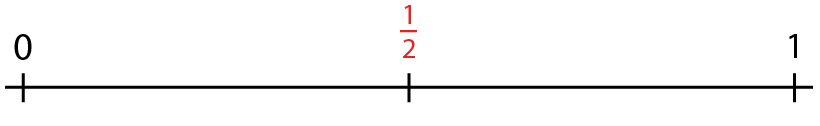 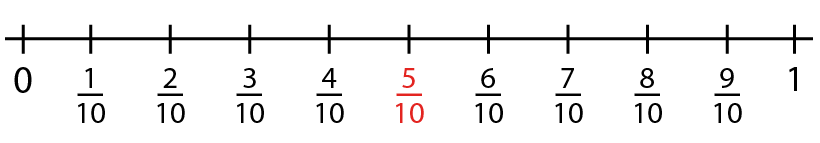 [Speaker Notes: The whole is divided into two equal parts and we have one of those parts.
The whole is divided into ten equal parts and we have five of those parts.]
3.7 Equivalent fractions and simplifying
Step 1:7
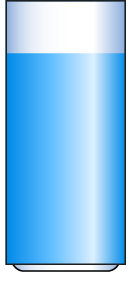 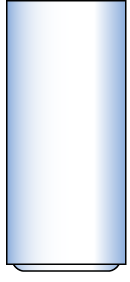 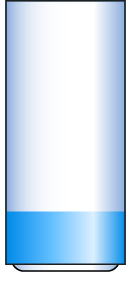 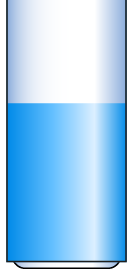 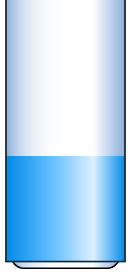 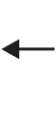 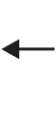 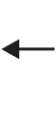 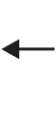 3.7 Equivalent fractions and simplifying
Step 1:8
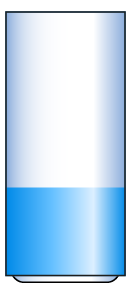 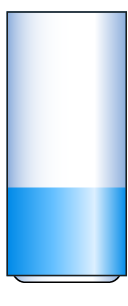 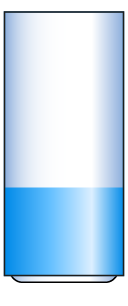 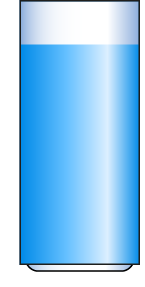 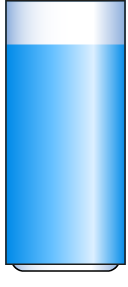 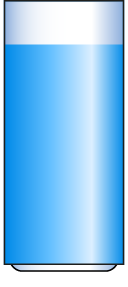 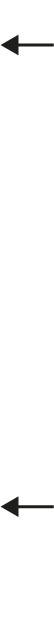 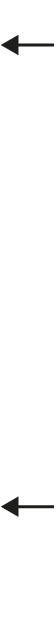 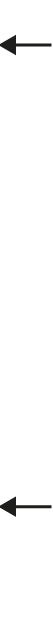 3.7 Equivalent fractions and simplifying
Step 1:8
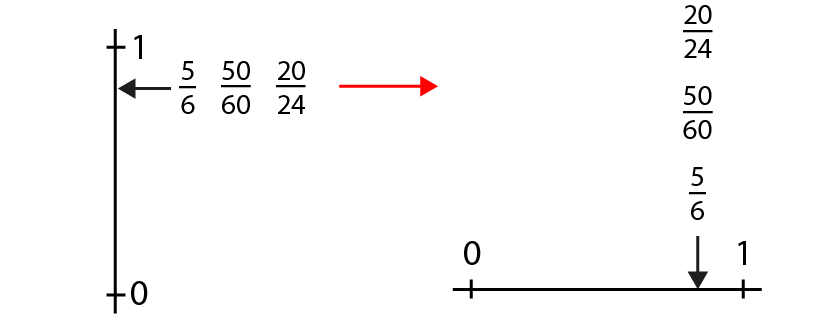 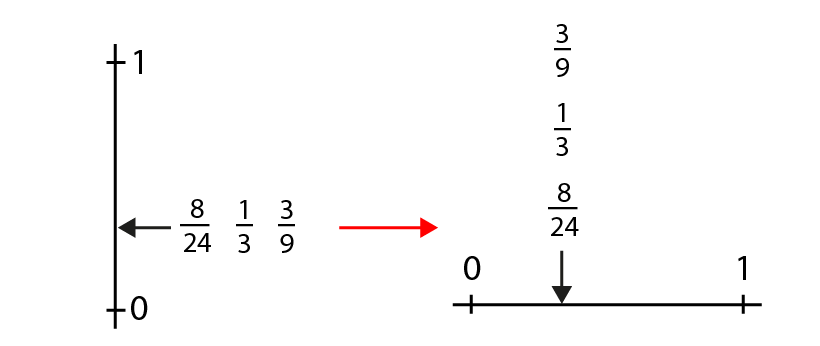 3.7 Equivalent fractions and simplifying
Step 1:10
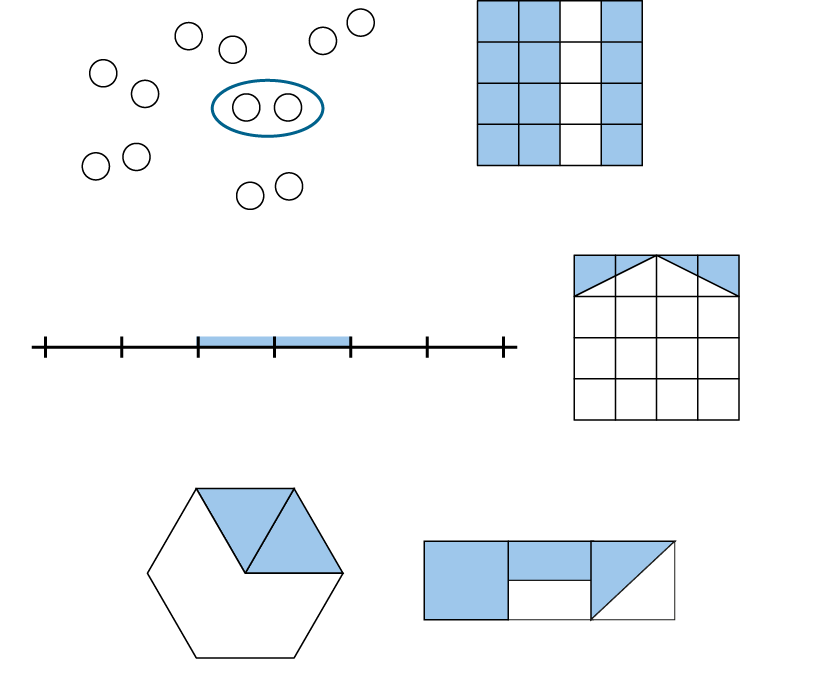 3.7 Equivalent fractions and simplifying
Steps 2:1–2:3
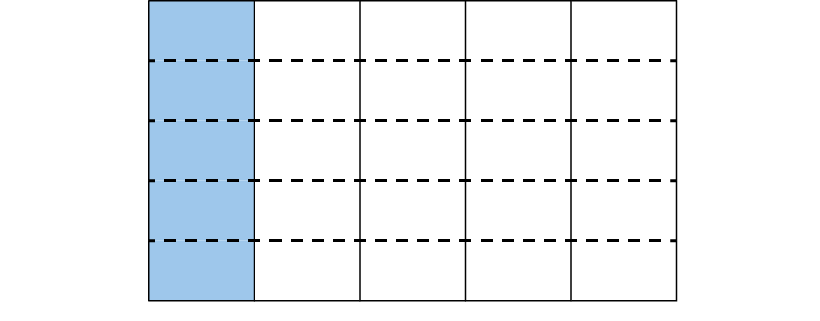 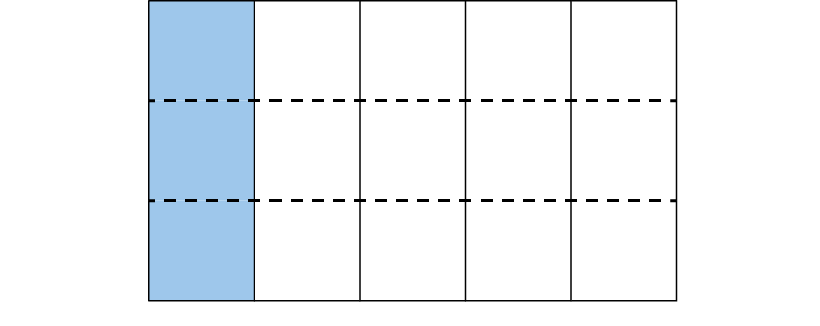 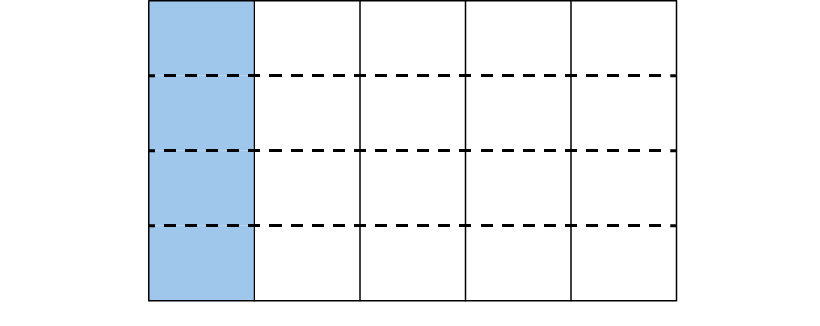 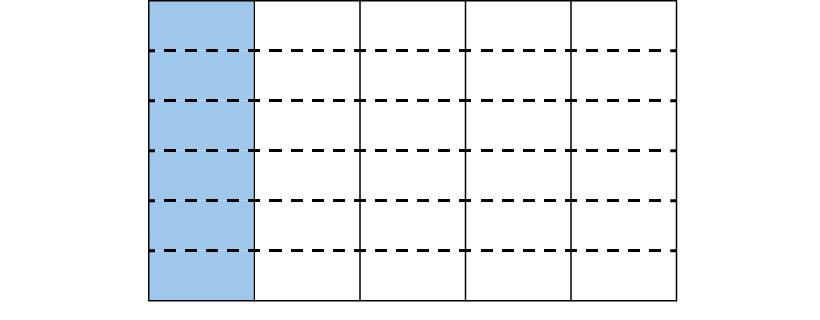 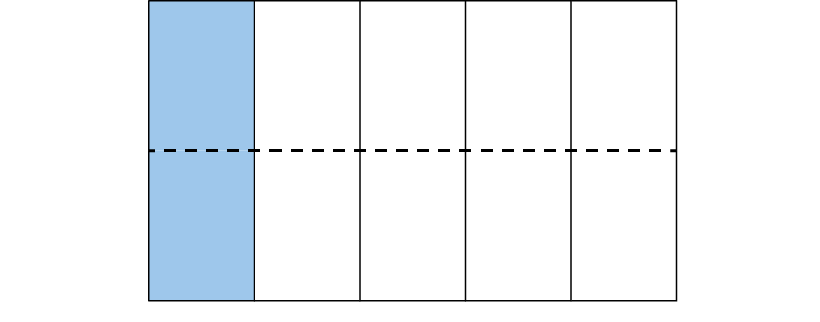 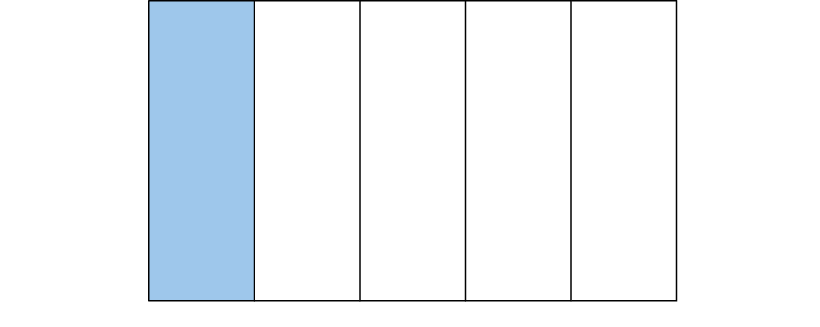 3.7 Equivalent fractions and simplifying
Step 2:4
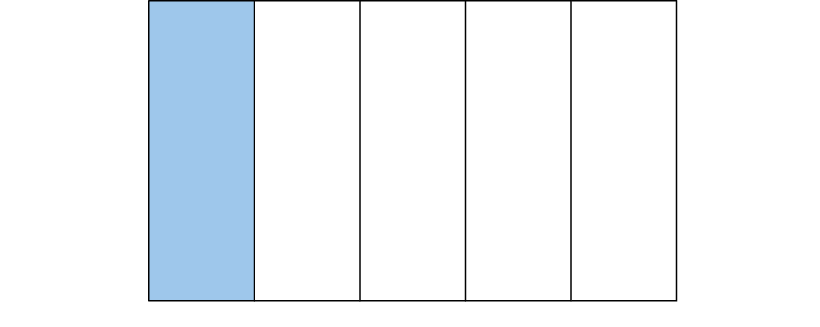 3.7 Equivalent fractions and simplifying
Step 2:5
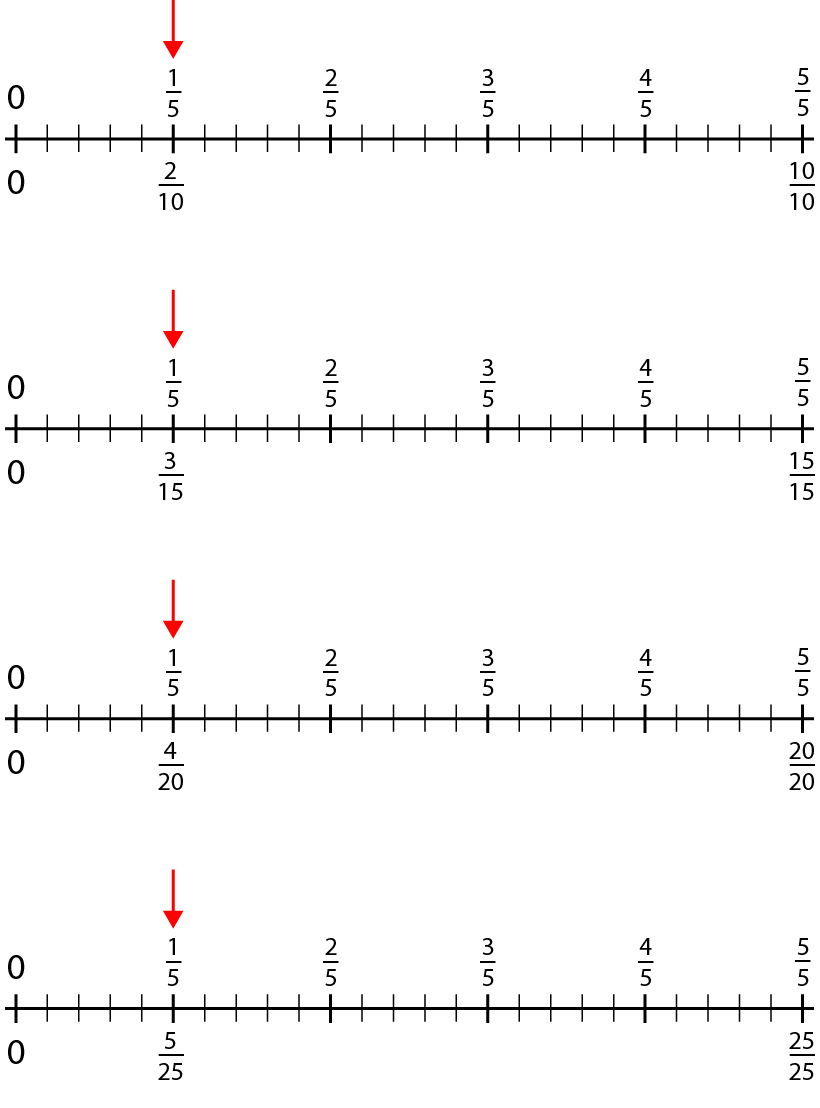 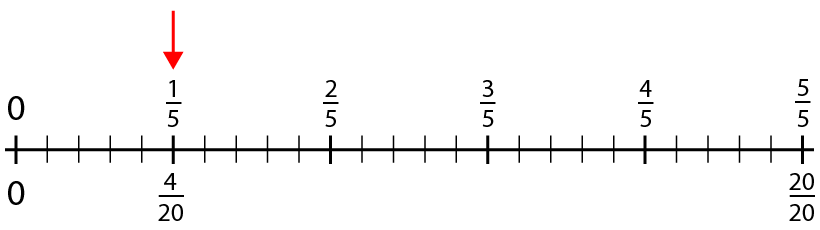 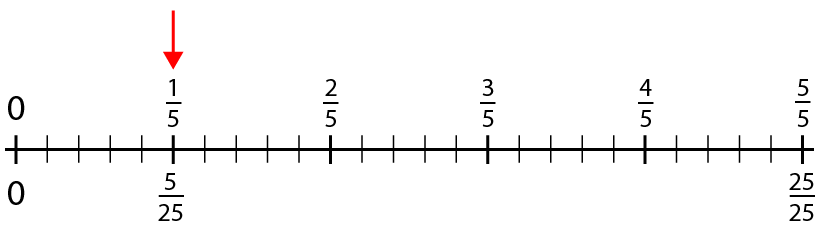 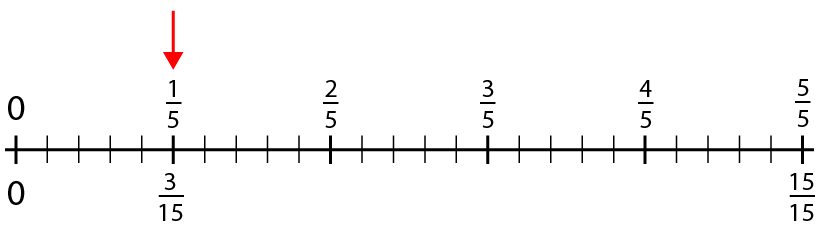 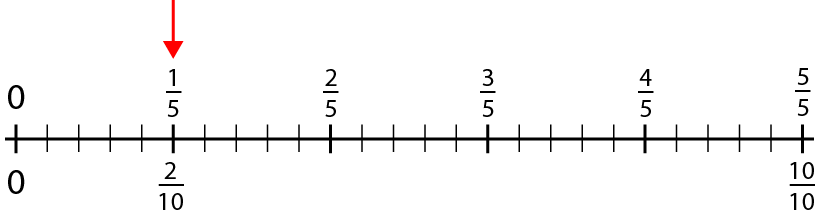 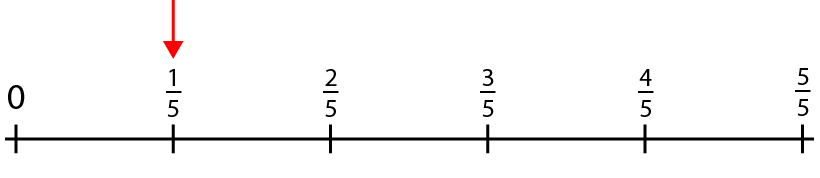 [Speaker Notes: So which number is bigger, one-fifth or two-tenths?]
3.7 Equivalent fractions and simplifying
Step 2:6
[Speaker Notes: How does the denominator change each time?]
3.7 Equivalent fractions and simplifying
Step 2:7
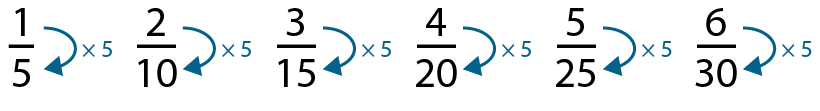 3.7 Equivalent fractions and simplifying
Step 2:9
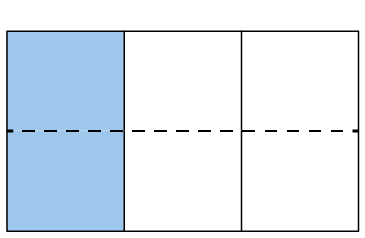 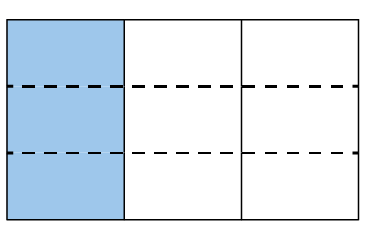 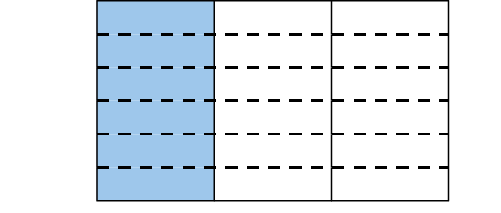 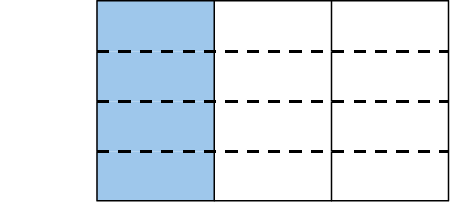 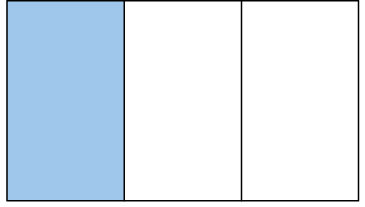 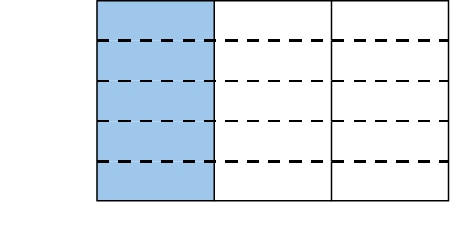 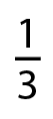 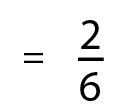 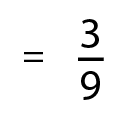 3.7 Equivalent fractions and simplifying
Step 2:9
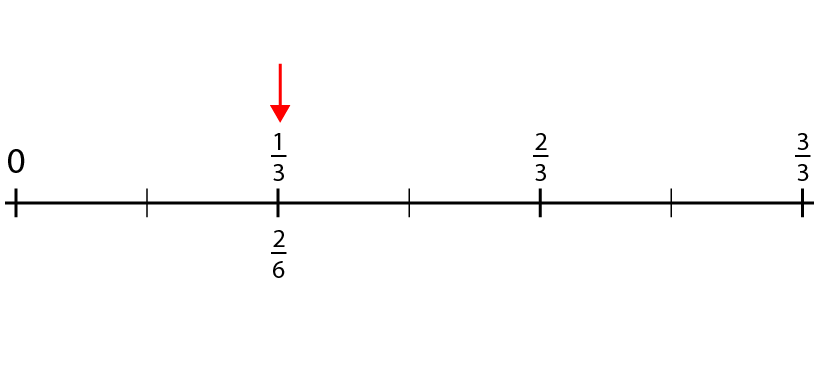 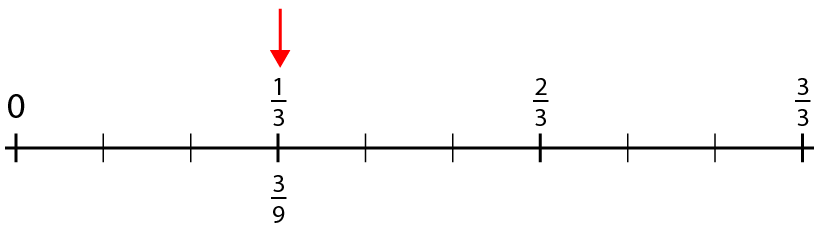 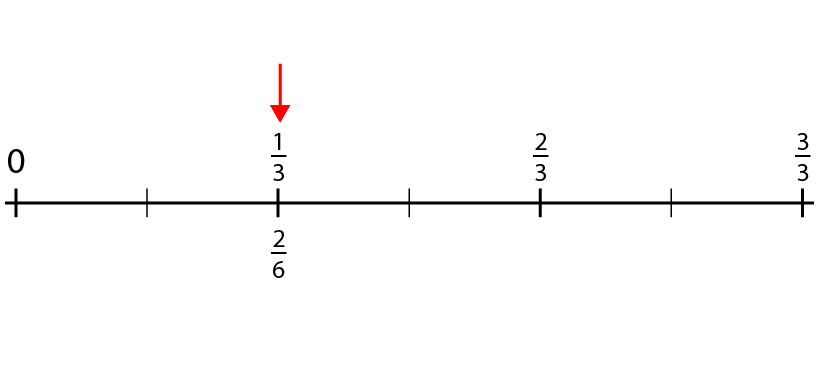 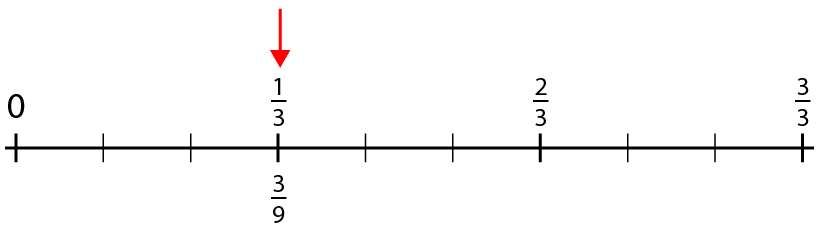 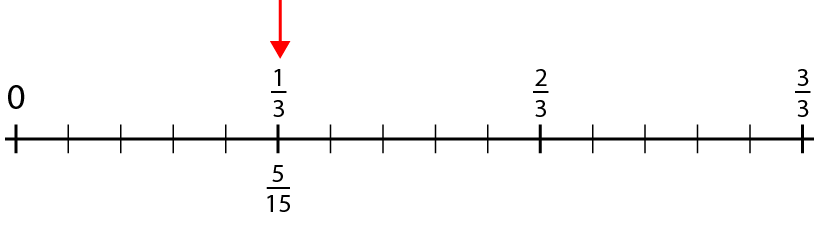 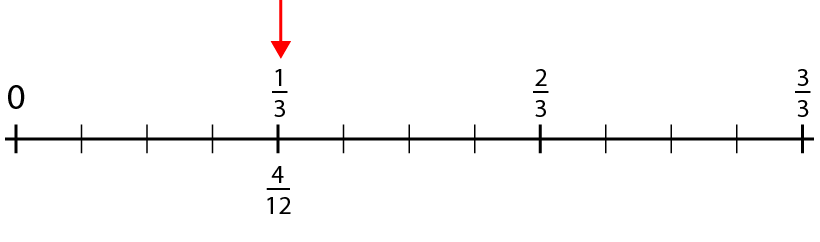 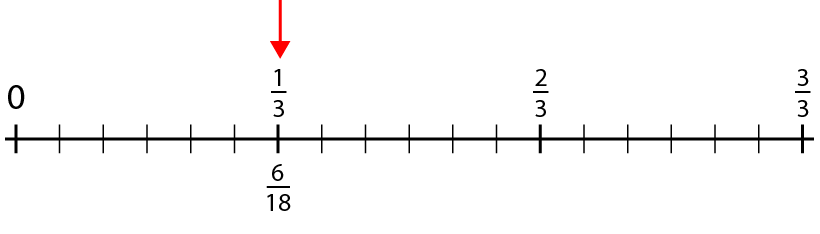 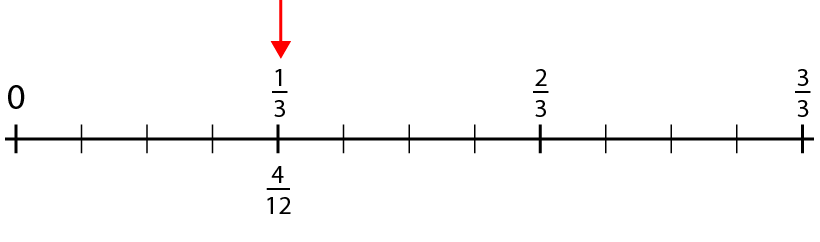 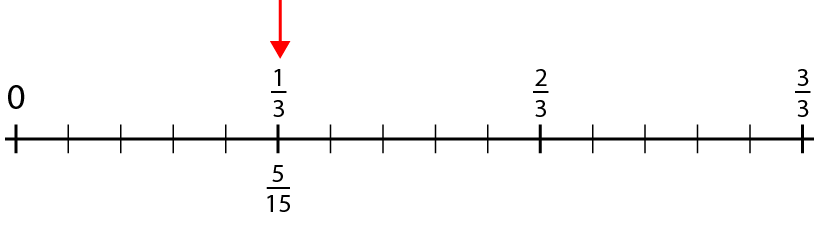 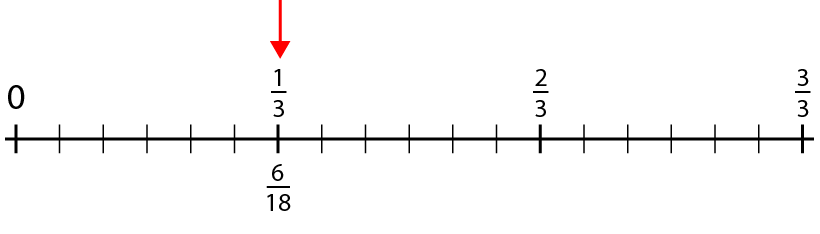 3.7 Equivalent fractions and simplifying
Step 2:9
3.7 Equivalent fractions and simplifying
Step 2:9
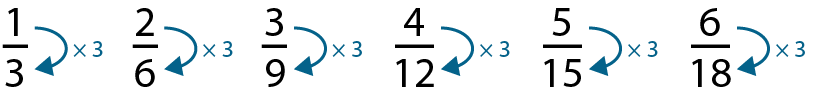 [Speaker Notes: The denominator is always three times the numerator.
The numerator is one-third of the denominator.]
3.7 Equivalent fractions and simplifying
Step 2:11
Write the equivalent fractions to match each image.
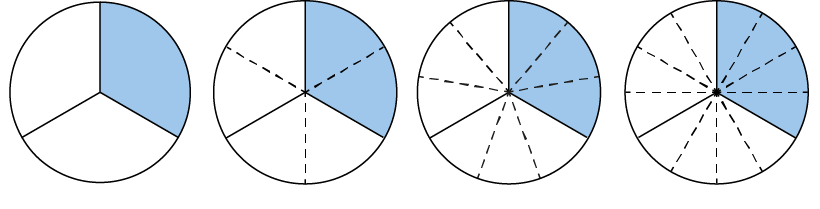 3.7 Equivalent fractions and simplifying
Step 2:11
Write the equivalent fractions to match each image.
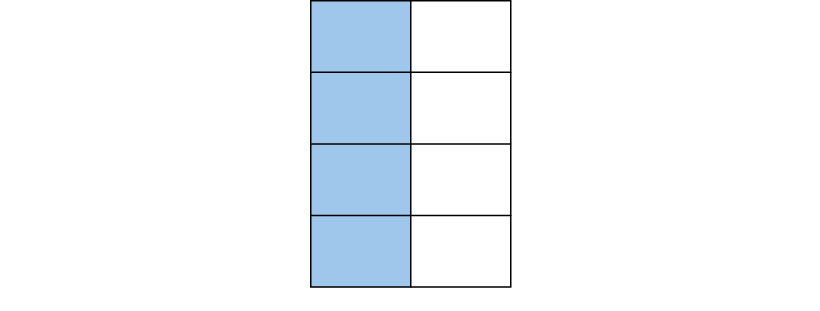 3.7 Equivalent fractions and simplifying
Step 2:11
Write the equivalent fractions to match each image.
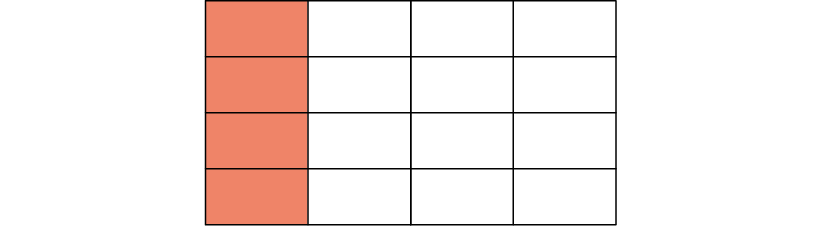 3.7 Equivalent fractions and simplifying
Step 2:12
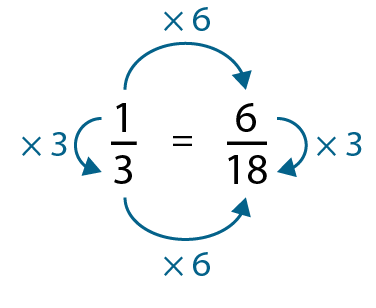 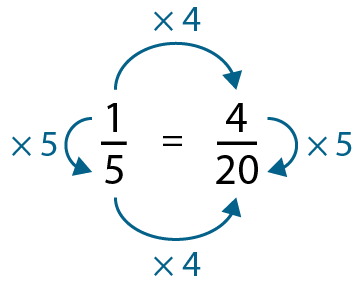 3.7 Equivalent fractions and simplifying
Step 2:13
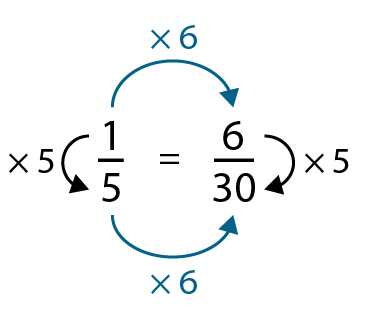 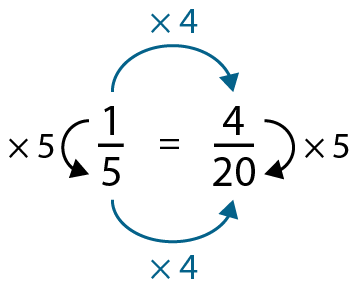 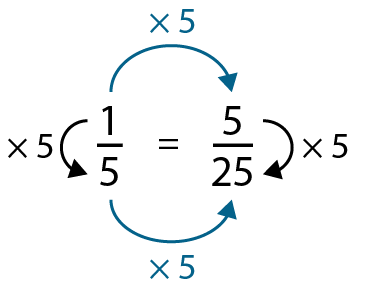 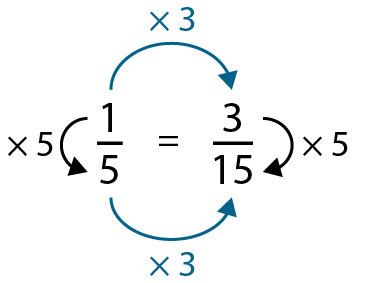 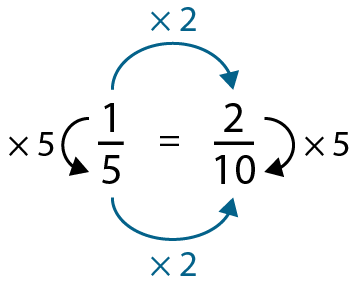 3.7 Equivalent fractions and simplifying
Step 2:14
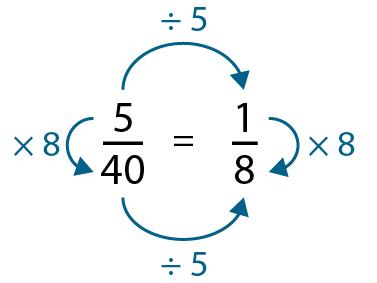 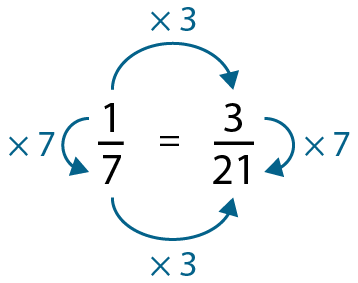 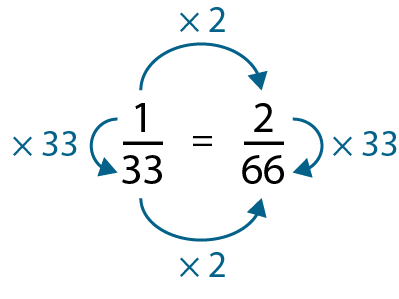 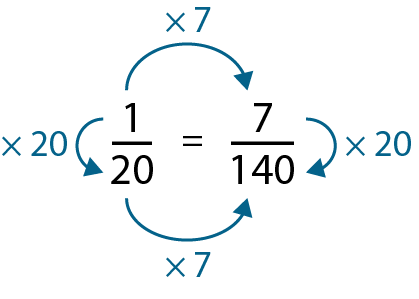 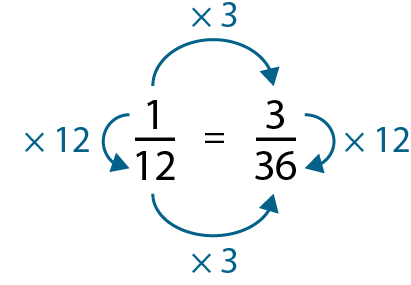 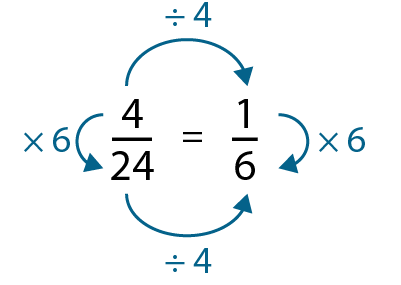 3.7 Equivalent fractions and simplifying
3.7 Equivalent fractions and simplifying
Steps 2:15–2:17
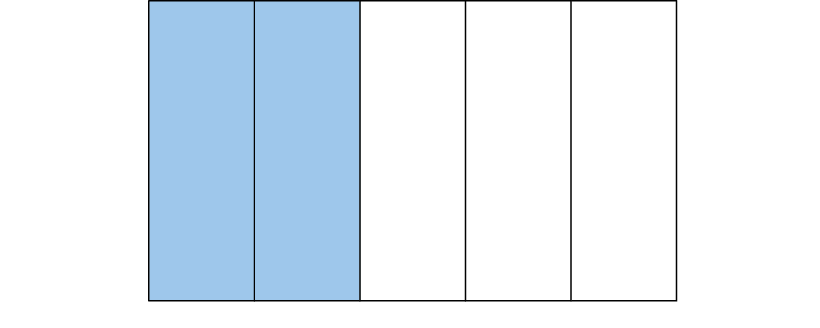 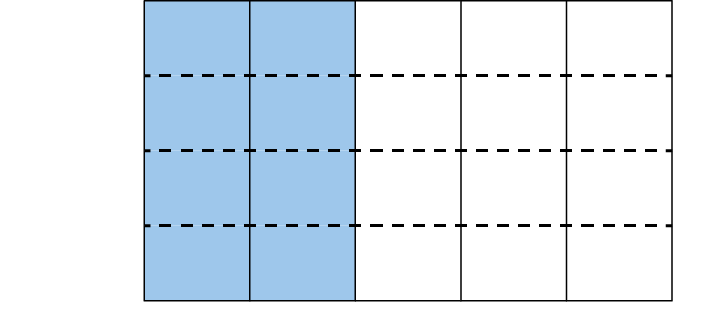 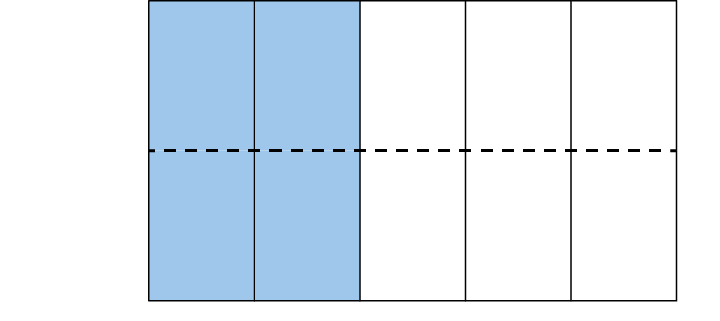 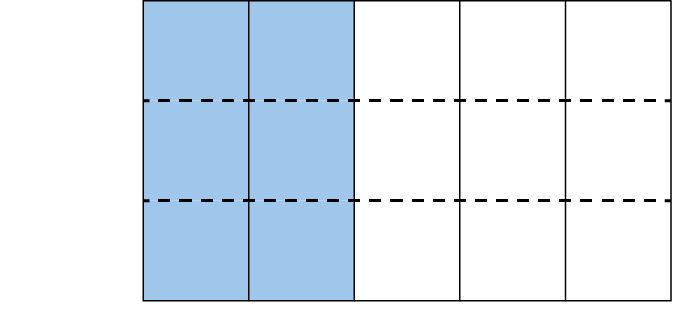 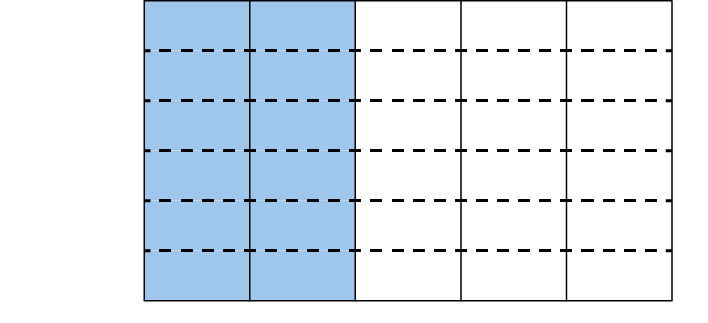 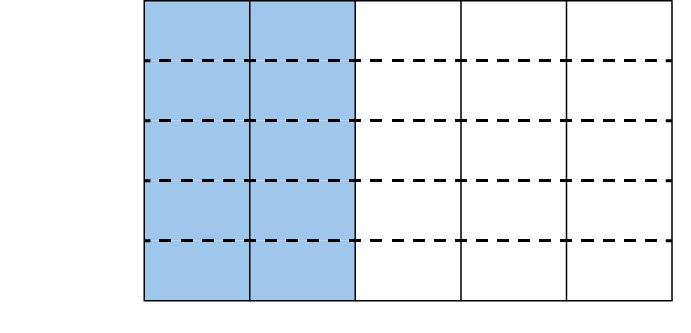 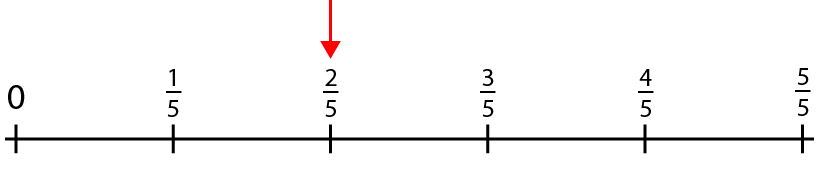 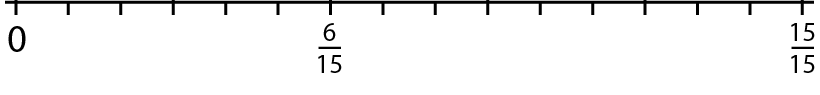 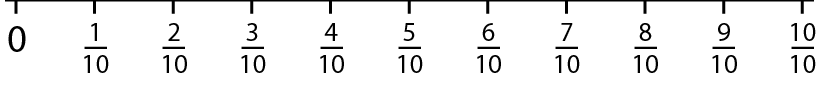 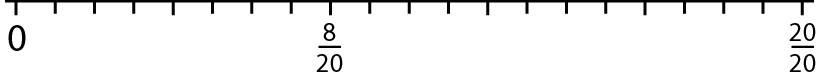 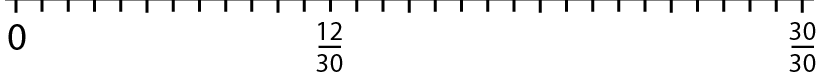 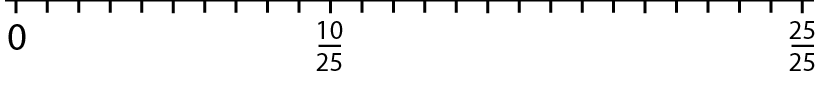 [Speaker Notes: What fraction is shaded?
Where are the five parts?
Where are the two parts?
What other fractions can you see?]
3.7 Equivalent fractions and simplifying
Step 2:18
3.7 Equivalent fractions and simplifying
Step 2:18
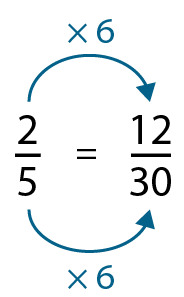 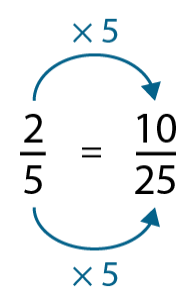 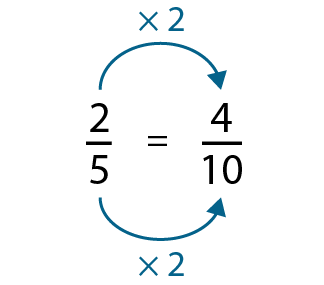 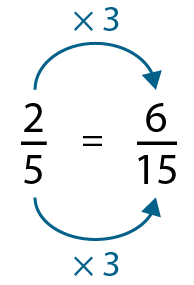 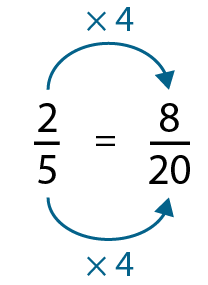 3.7 Equivalent fractions and simplifying
Step 2:19
3.7 Equivalent fractions and simplifying
Step 2:20
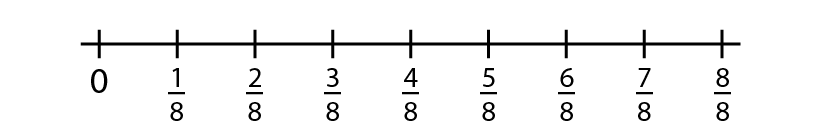 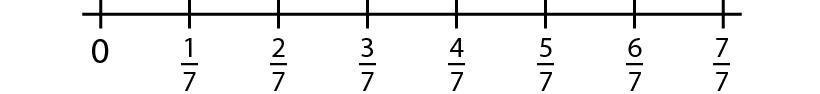 [Speaker Notes: Which of these is the largest number?]
3.7 Equivalent fractions and simplifying
Step 2:21
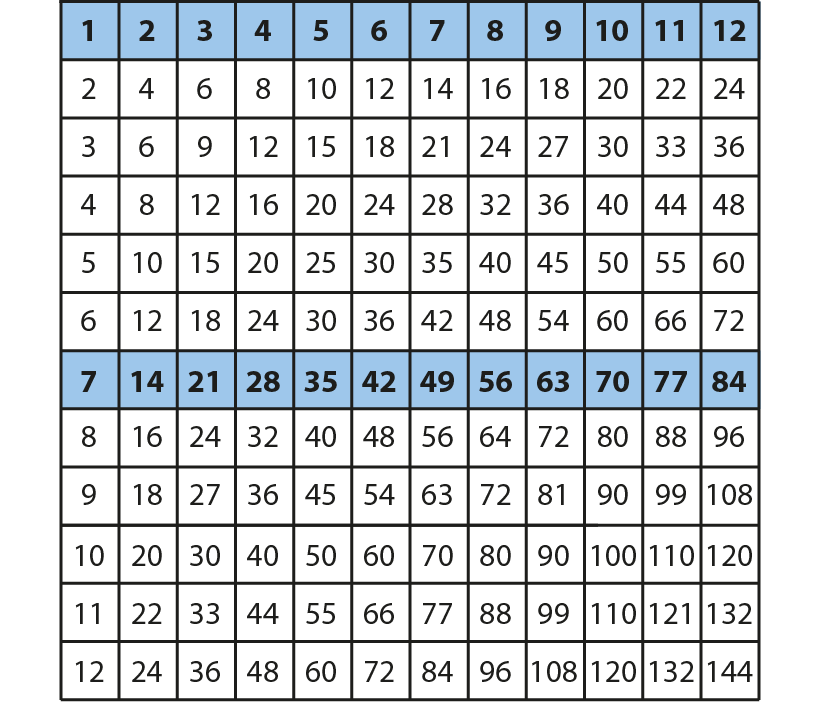 3.7 Equivalent fractions and simplifying
Step 2:21
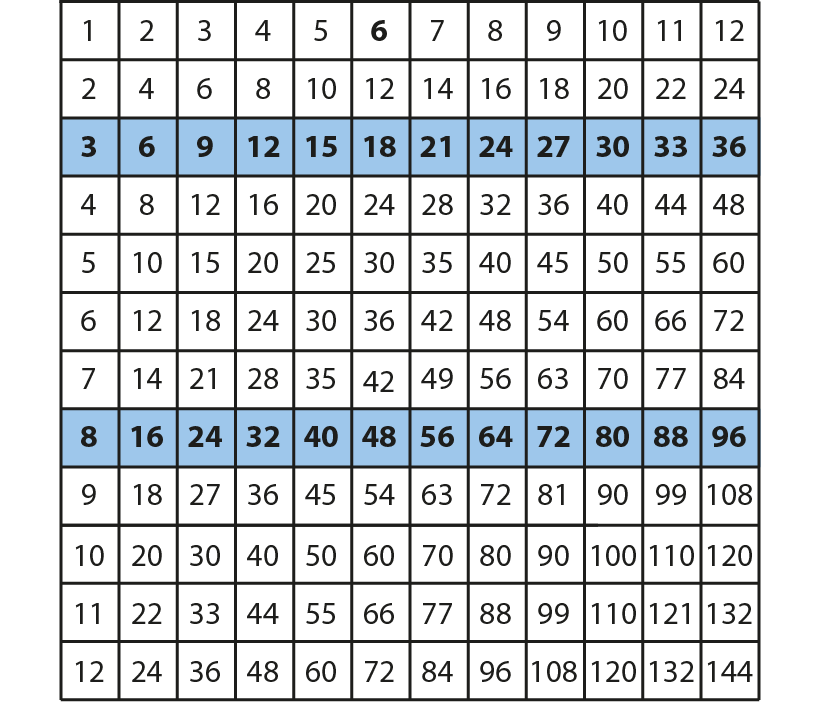 [Speaker Notes: When the numerator and denominator are multiplied or divided by the same number, the value of the fraction remains the same.]
3.7 Equivalent fractions and simplifying
Step 2:23
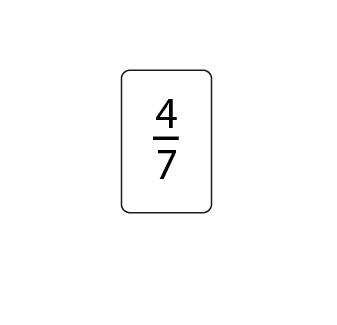 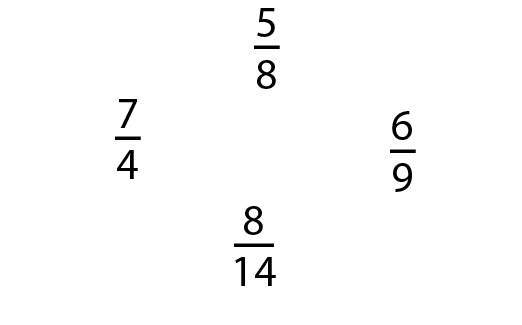 3.7 Equivalent fractions and simplifying
Step 2:23
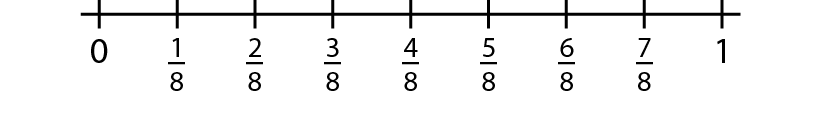 3.7 Equivalent fractions and simplifying
Step 2:23
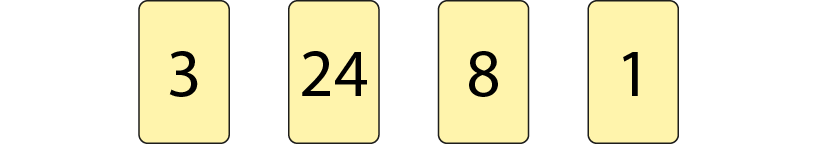 3.7 Equivalent fractions and simplifying
Step 3:2
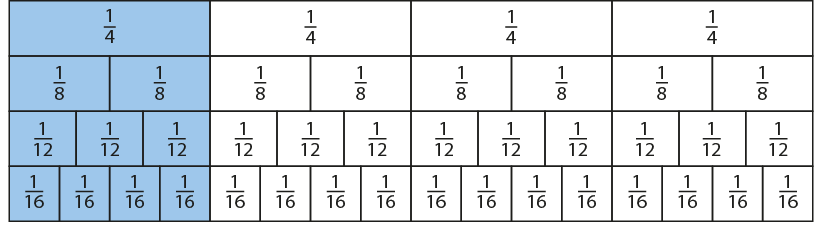 3.7 Equivalent fractions and simplifying
Step 3:2
3.7 Equivalent fractions and simplifying
Step 3:2
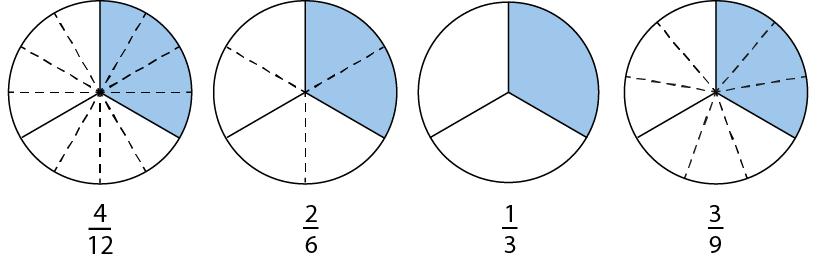 3.7 Equivalent fractions and simplifying
Step 3:3
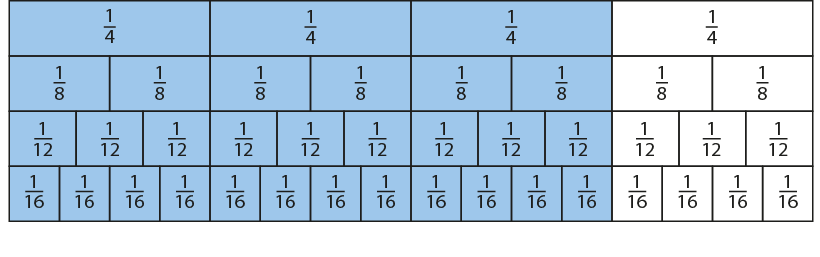 3.7 Equivalent fractions and simplifying
Step 3:3
3.7 Equivalent fractions and simplifying
Step 3:3
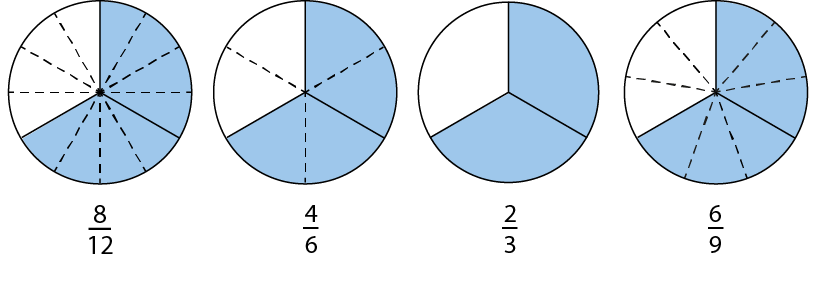 3.7 Equivalent fractions and simplifying
Step 3:4
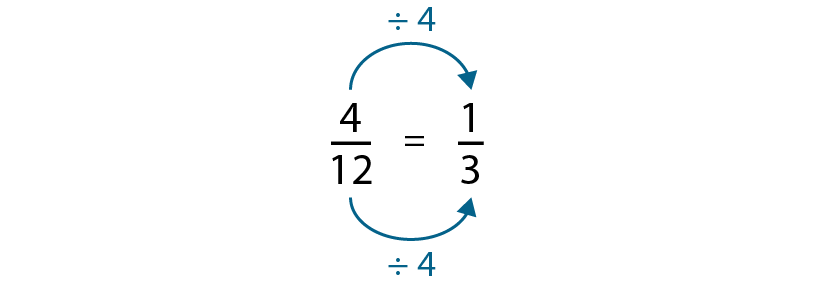 3.7 Equivalent fractions and simplifying
Step 3:4
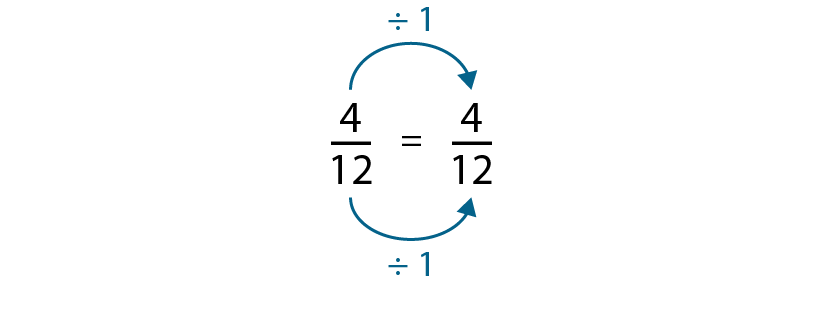 3.7 Equivalent fractions and simplifying
Step 3:4
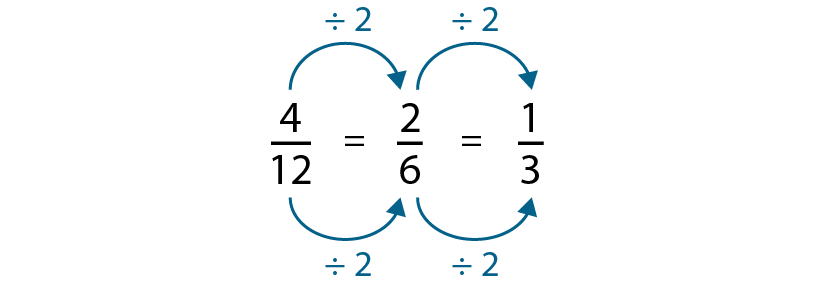 3.7 Equivalent fractions and simplifying
Step 3:4
HCF = 4
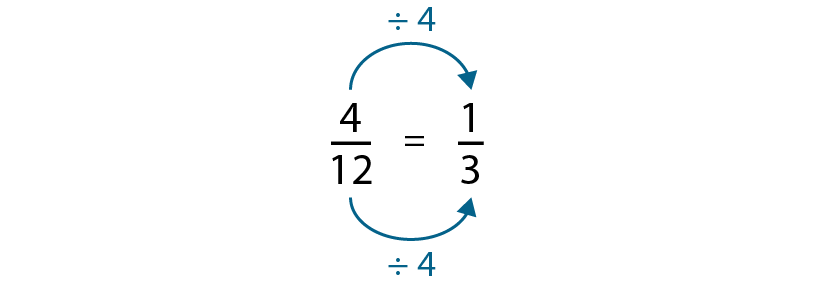 3.7 Equivalent fractions and simplifying
Step 3:5
HCF = 3
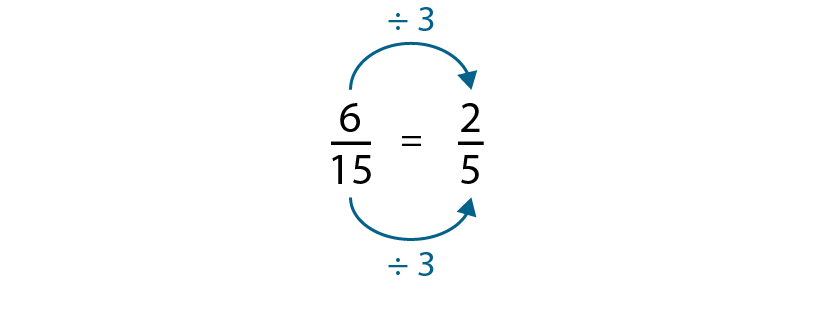 3.7 Equivalent fractions and simplifying
Step 3:5
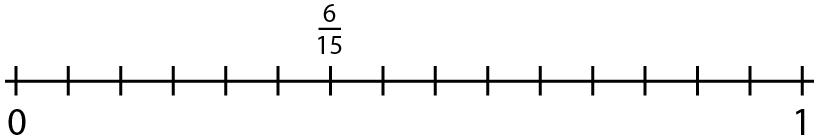 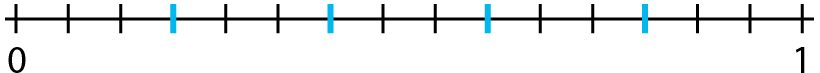 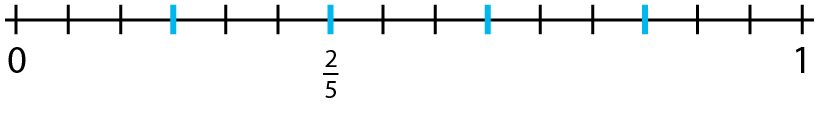 [Speaker Notes: A fraction can be simplified when the numerator and denominator have a common factor other than one.
To write a fraction in its simplest form, divide both the numerator and denominator by their highest common factor.]
3.7 Equivalent fractions and simplifying
Step 3:6
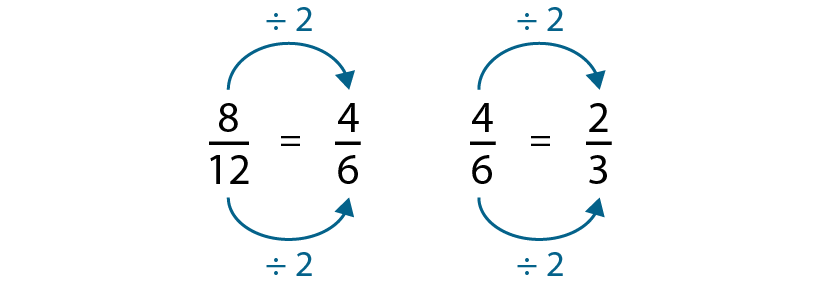 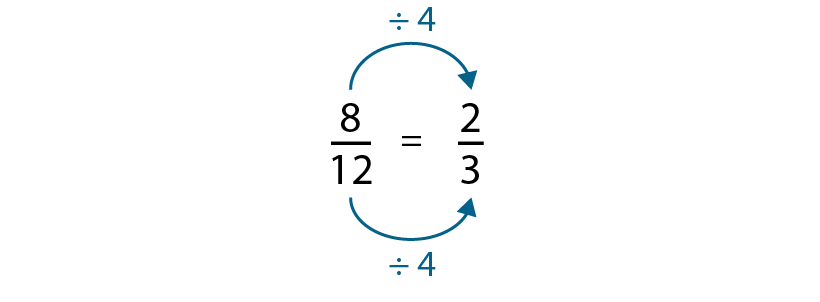 3.7 Equivalent fractions and simplifying
Step 3:8
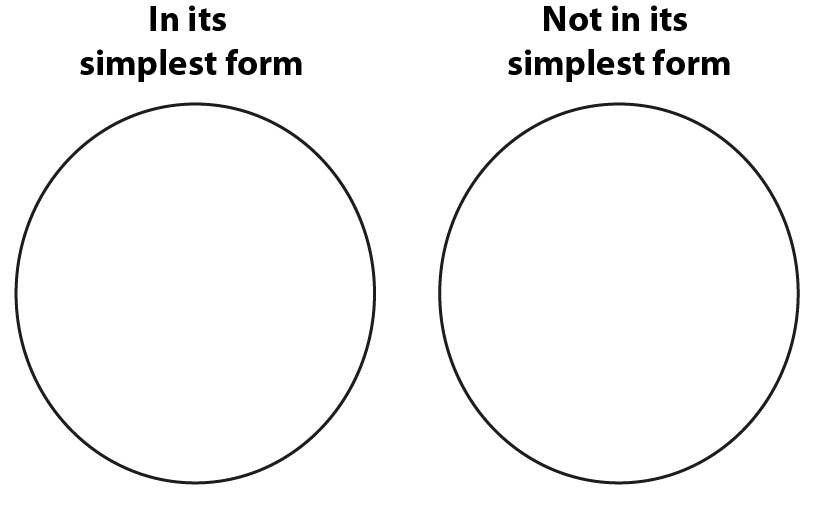 3.7 Equivalent fractions and simplifying
Step 3:10
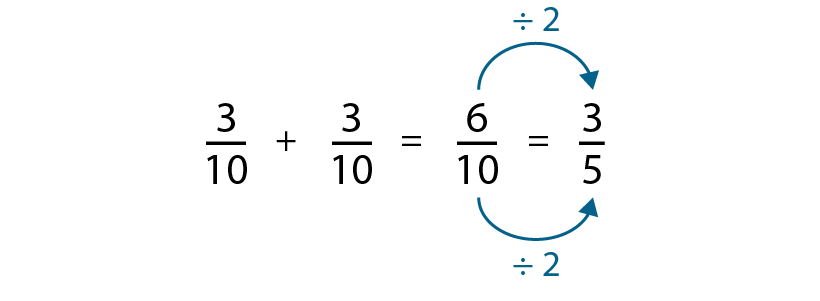 3.7 Equivalent fractions and simplifying
Step 3:12
Method 1
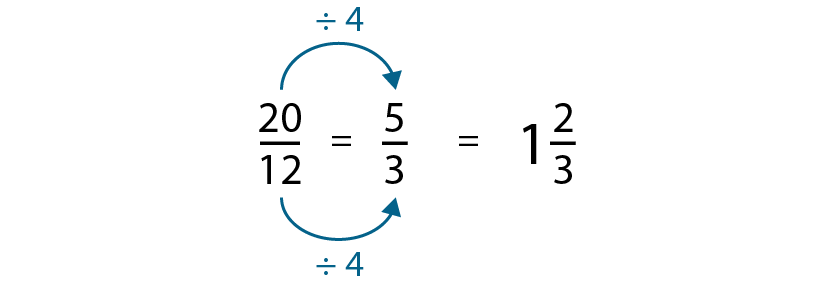 Method 2
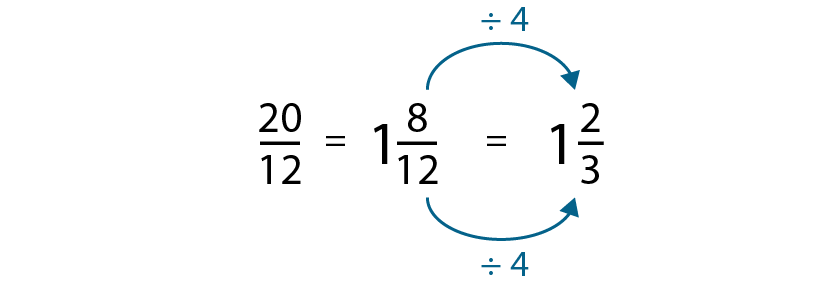 [Speaker Notes: Can this answer be simplified?
What is the same?
What is different?]